«Физкультурно – оздоровительные мероприятия, как форма сотрудничества ДОУ и семьи»
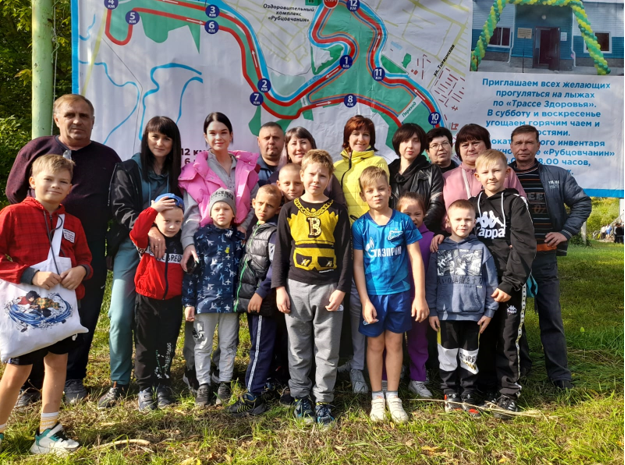 Совместная  деятельность с родителями
Изготовление нестандартного физкультурного оборудования родителями
Совместная зарядка с детьми и родителями на «День здоровья»
Информационные стенды
Стенгазеты
«Лыжня России» 2024г